SW-ingリサーチ　ローカルアクト
RESASの使い方
1
いろいろなデータを見てみよう　市町村単位
人口マップ（人口ピラミッド 人口増減 人口移動 等）
産業構造マップ（全産業　農業　雇用）
観光マップ（目的地分析　宿泊施設　外国人）
医療福祉マップ（医療受給　介護受給）
グラフの表示の大きさを変えるには？
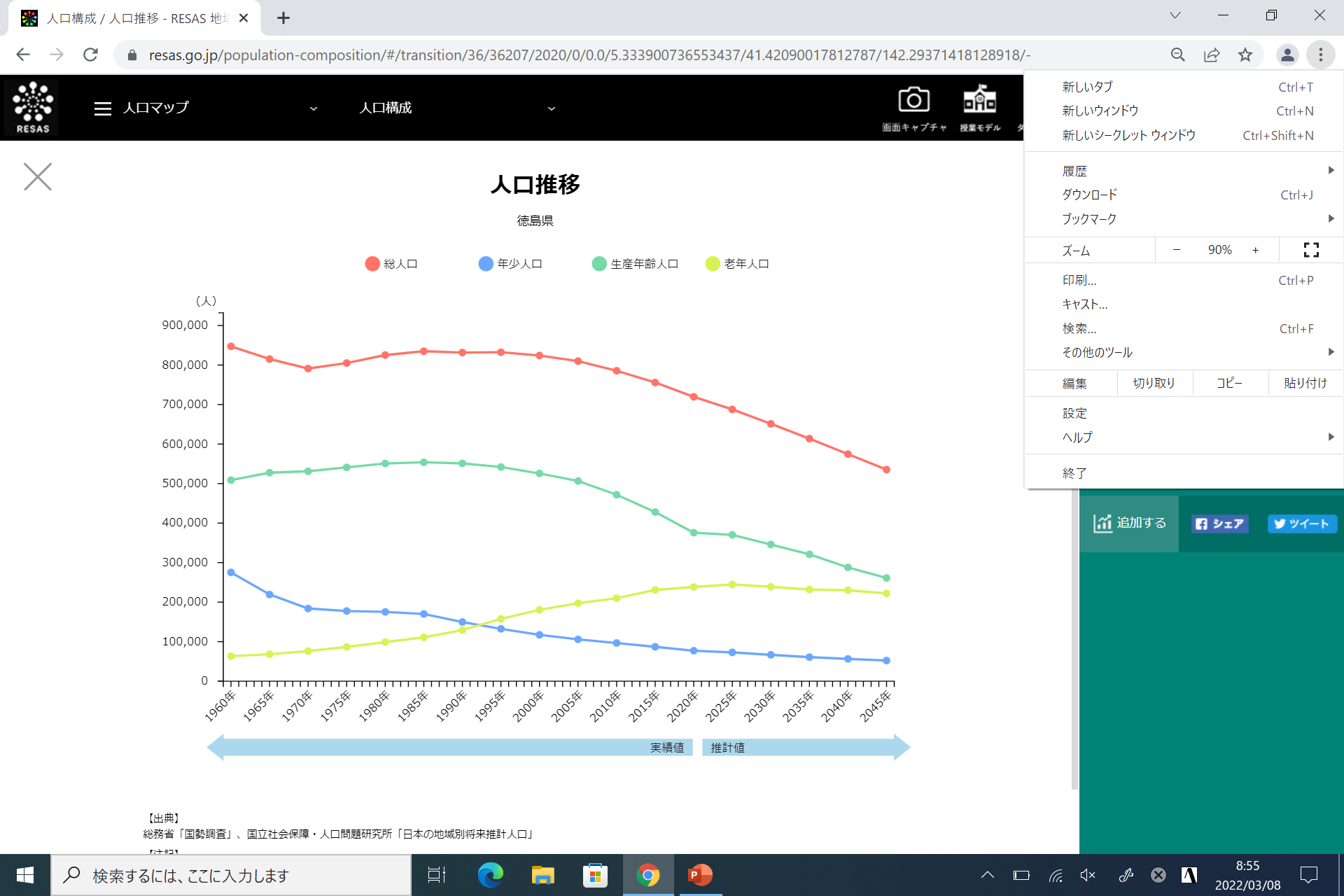 2
市町村単位でデータを比較しよう
Windowsアクセサリ→Snipping Tool→場所指定→右クリックコピー→右クリック貼り付け
右クリックコピー：Ctrl+C    右クリック貼り付け：Ctrl+V
①　阿波市と三好市の人口ピラミッド
②　小松島市と三好市の人口推移
③　美馬市と三好市　全産業の従業者数
④　阿波市と美馬市　農業構造産出額
⑤　阿波市と美馬市　耕作放棄地率
⑥　鳴門市と三好市　宿泊者数推移 参加形態別
3
例：人口増減　小松島市と藍住町の比較
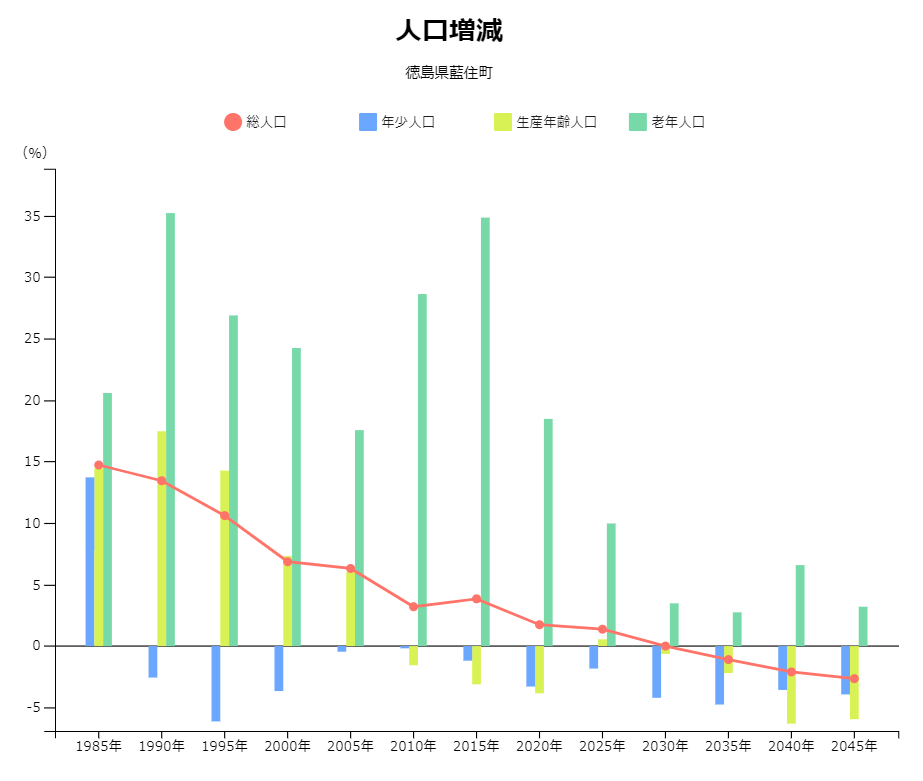 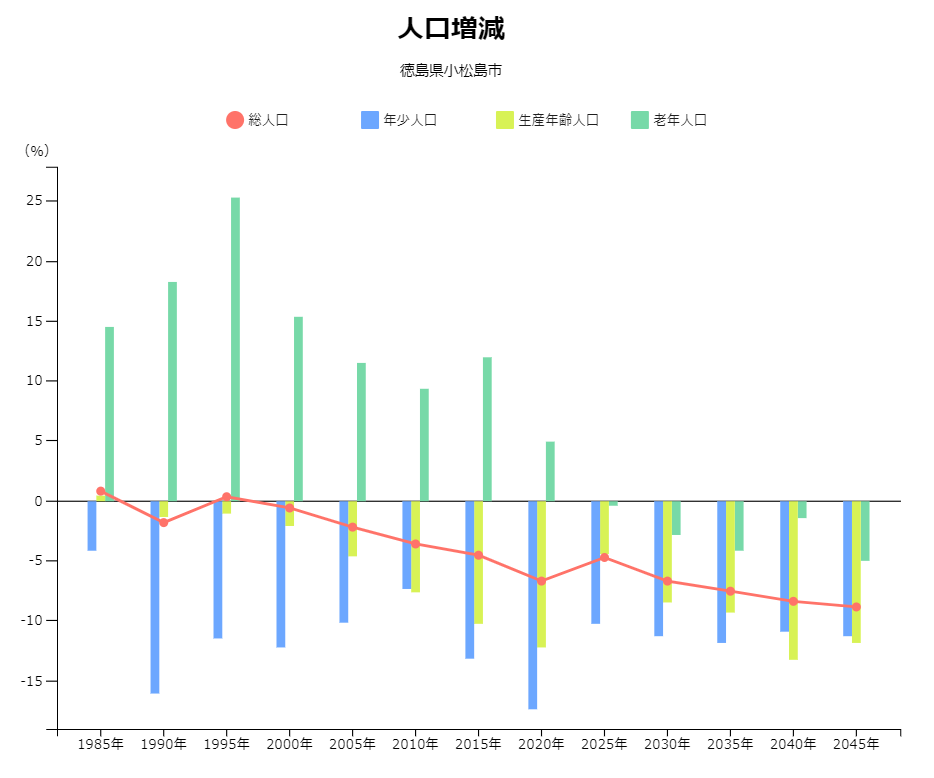 4
タイムスケジュール
スライド作成　各自　１５分
ファイル名　　1746_脇町　太郎　(4桁番号_氏名)
保存場所はOneDrive

情報共有　グループ　５分
Metamojiにスライド画面の貼り付け
「全体的な特徴」「共通点と異なる点について」の意見集約

発表（となりのグループと意見交換）
5
市町村単位でデータを比較しよう
Windowsアクセサリ→Snipping Tool→場所指定→右クリックコピー→右クリック貼り付け
右クリックコピー：Ctrl+C    右クリック貼り付け：Ctrl+V
①　阿波市と三好市の人口ピラミッド
②　小松島市と三好市の人口推移
③　美馬市と三好市　全産業の従業者数
④　阿波市と美馬市　農業構造産出額
⑤　阿波市と美馬市　耕作放棄地率
⑥　鳴門市と三好市　宿泊者数推移 参加形態別
6
データ分析支援機能の紹介
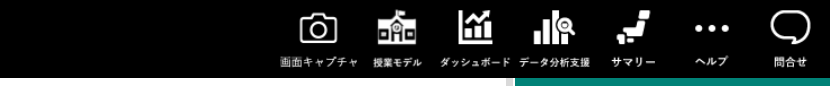 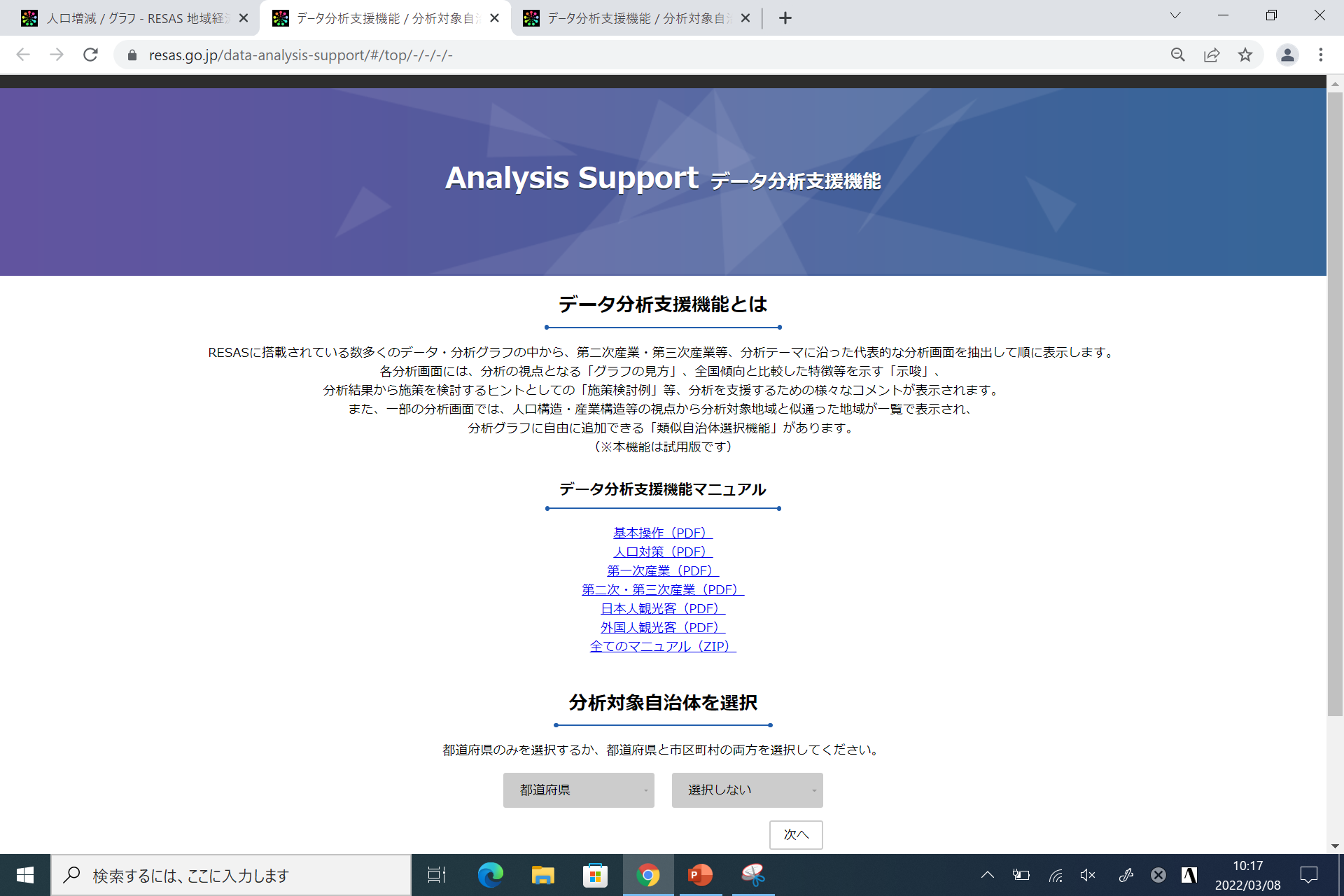 7